YOUR LOGO                                                                                                                  ABOUT                  PROJECT                          PRICE                 TEAM
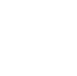 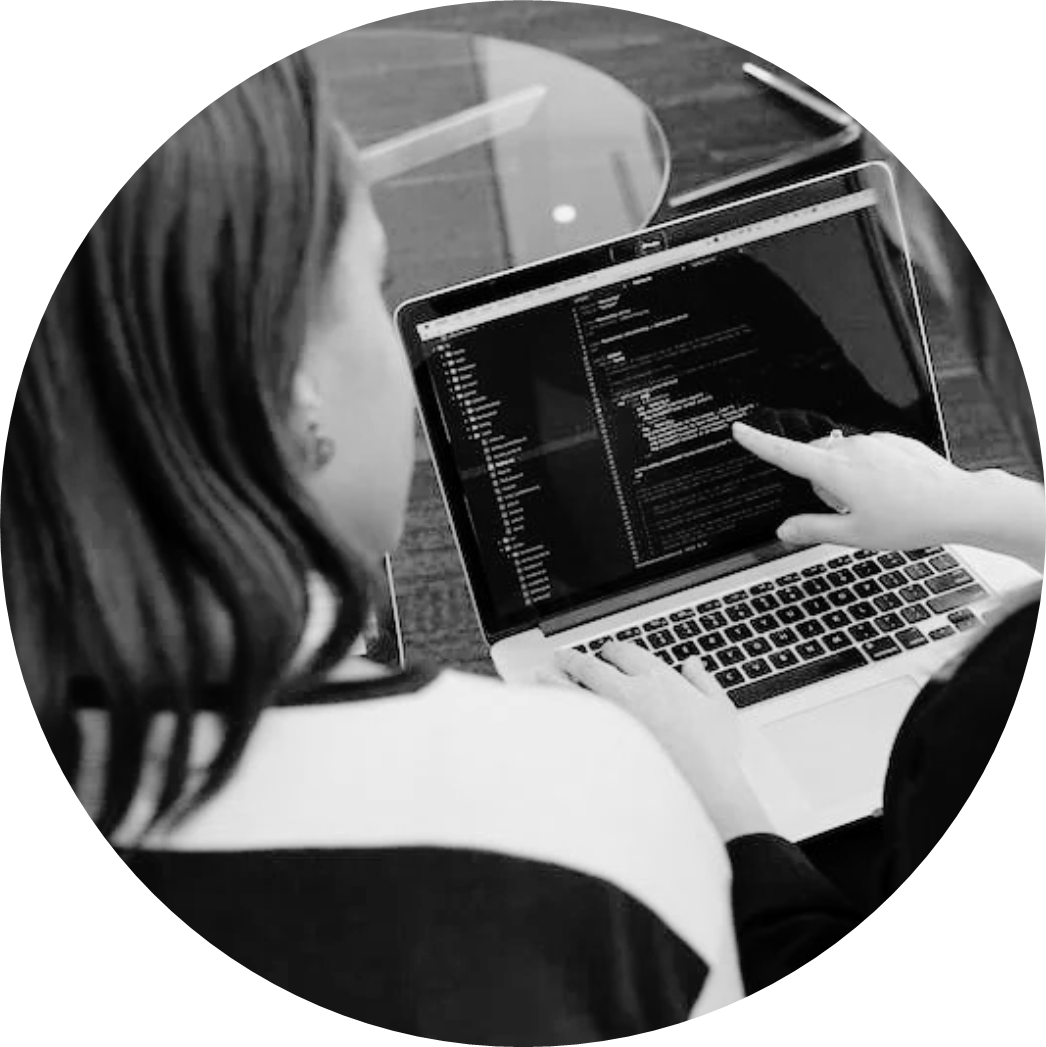 ENGINEERING PROJECT PROPOSAL
DEVELOPMENT OF SUSTAINABLE URBAN INFRASTRUCTURE
BUSINESS PRESENTATION    24/05/2025
YOUR LOGO                                                                                                                  ABOUT                  PROJECT                          PRICE                 TEAM
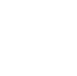 Table Of Contents
01
IntROduction
02
Our Projects
Elaborate on what you want to discuss.
Elaborate on what you want to discuss.
03
Project Plan
04
Project Team
Elaborate on what you want to discuss.
Elaborate on what you want to discuss.
YOUR LOGO                                                                                                                  ABOUT                  PROJECT                          PRICE                 TEAM
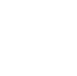 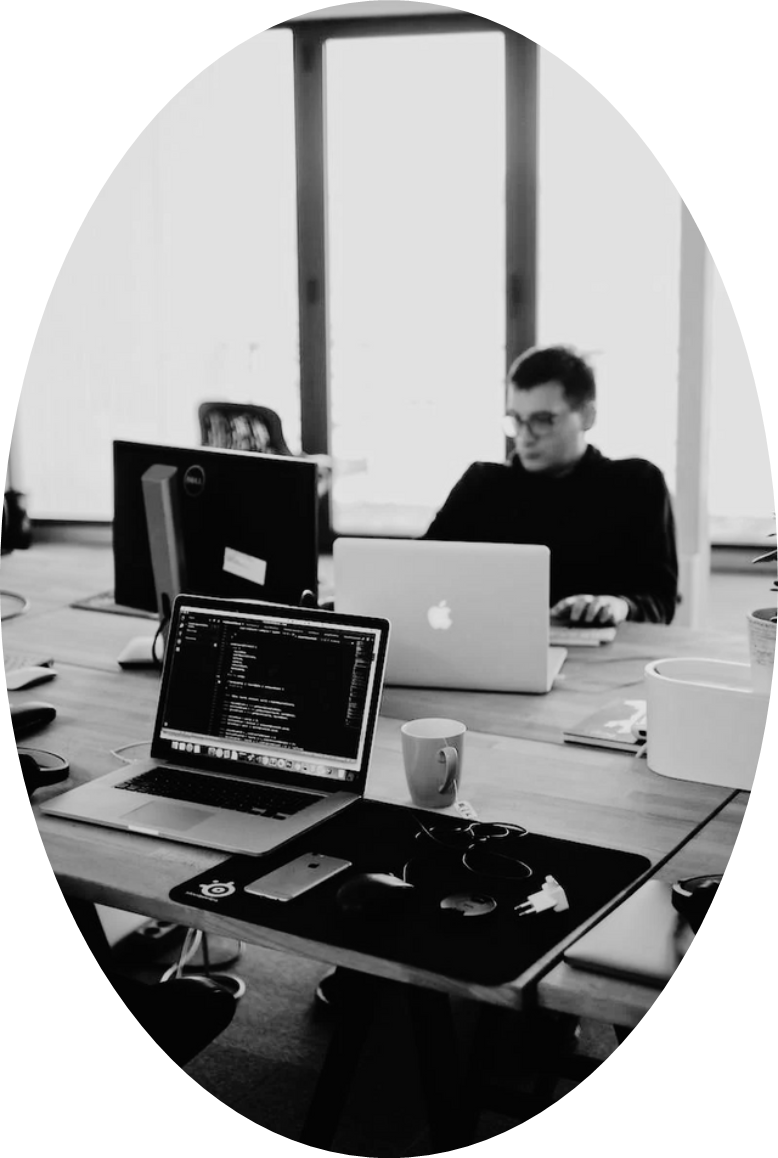 Intorduction
Our project aims to address the pressing need for sustainable urban infrastructure in our rapidly growing city.
Importance and Relevance
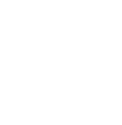 With urbanization on the rise, there is a critical need to develop infrastructure that can support growing populations while minimizing environmental impact.
YOUR LOGO                                                                                                                  ABOUT                  PROJECT                          PRICE                 TEAM
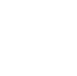 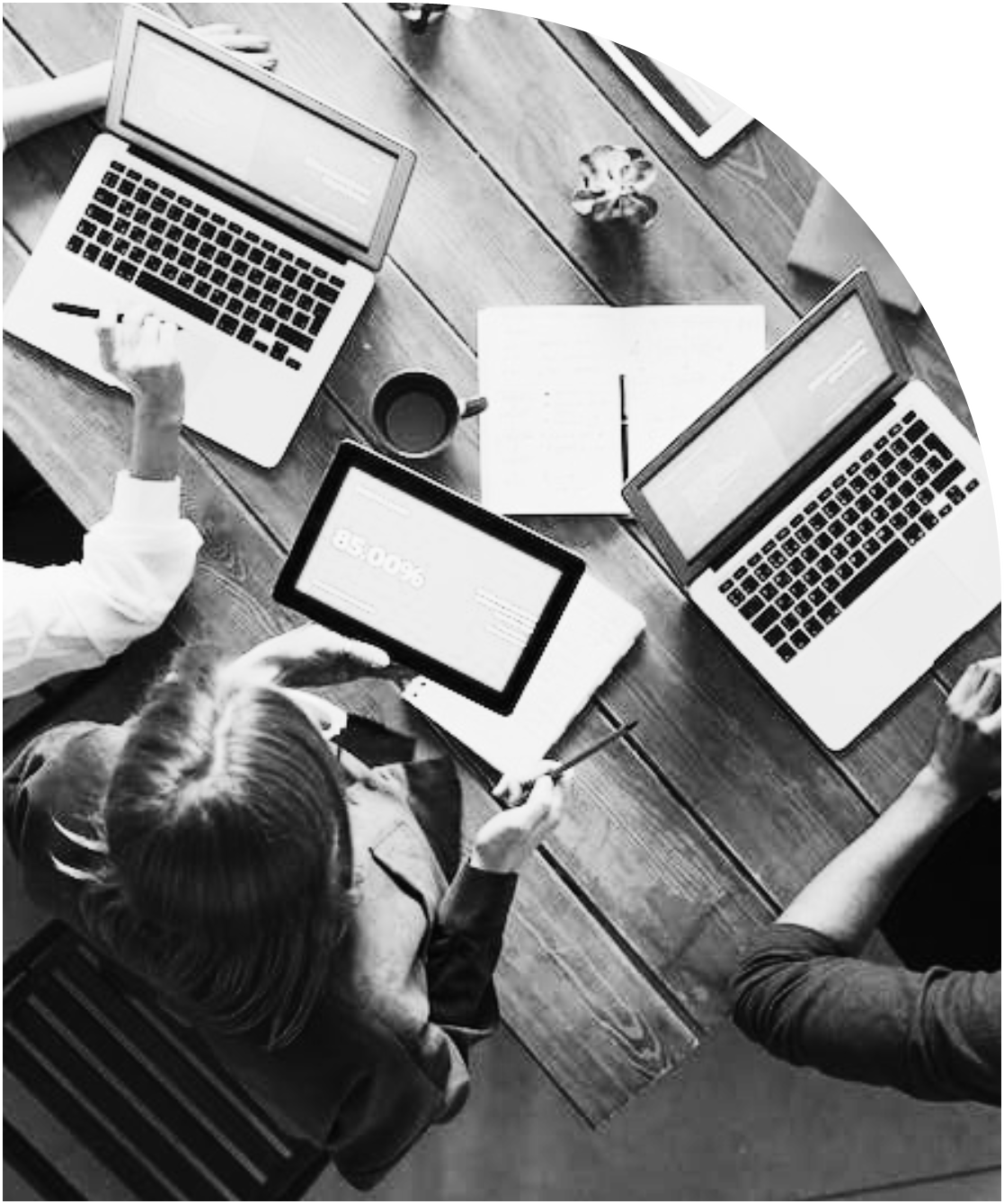 Welcome
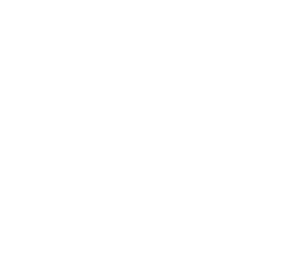 Good [morning/afternoon/evening] everyone,

It is with great pleasure that I welcome you all to [Event/Meeting Name]. Whether you are joining us in person or virtually, we are delighted to have you here today.

This gathering presents us with an excellent opportunity to [briefly mention the purpose of the event/meeting]. Throughout our time together, we'll have the chance to [outline the main objectives or agenda items].

I would like to extend a warm welcome to our esteemed guests, [mention any special guests or dignitaries], and express my gratitude to each and every one of you for taking the time to be part of this [event/meeting].
YOUR LOGO                                                                                                                  ABOUT                  PROJECT                          PRICE                 TEAM
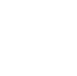 ABOUT US
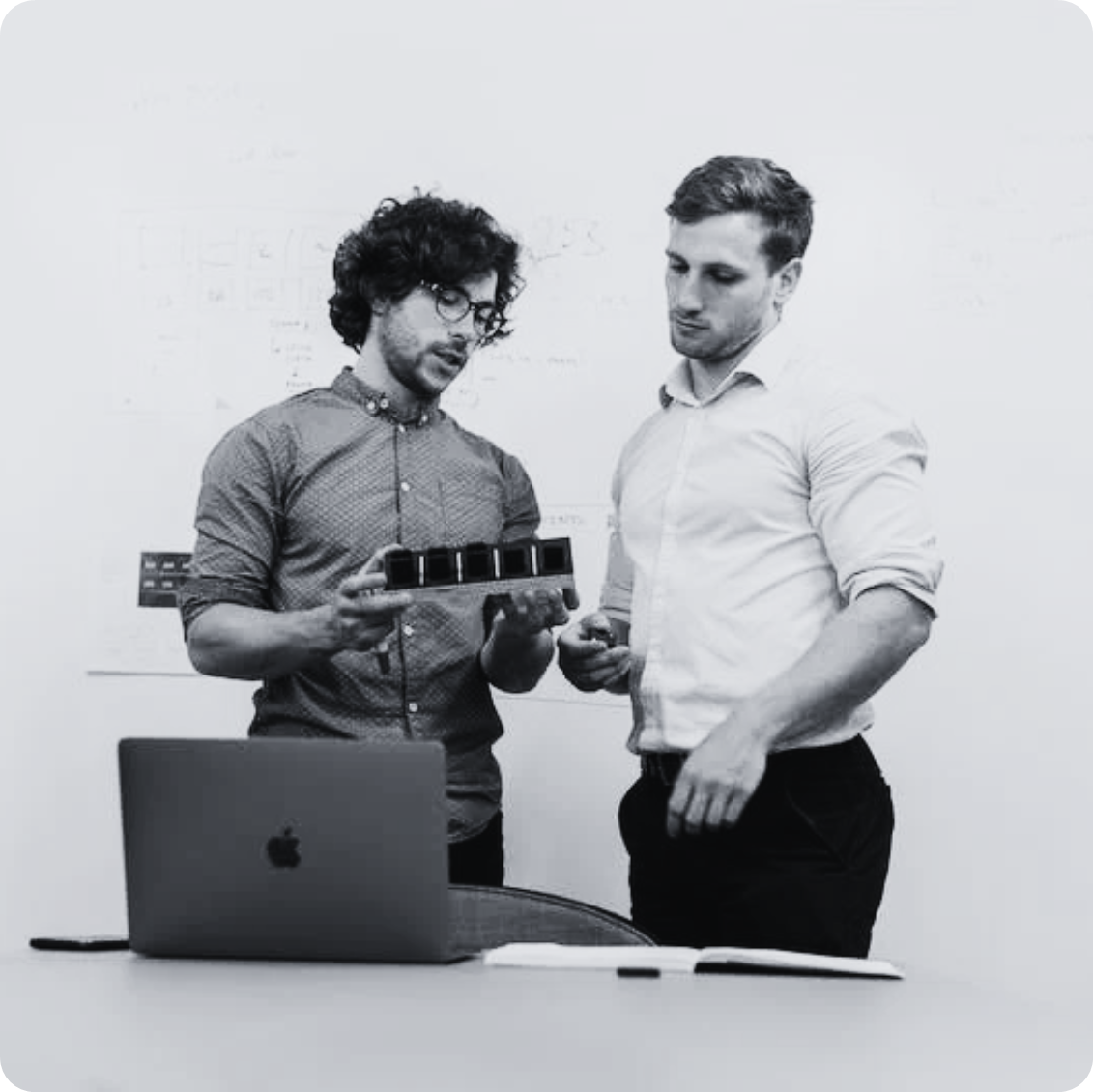 Welcome to our presentation! Allow us to introduce ourselves and provide you with some insight into who we are and what we represent.

At [Company/Team/Organization Name], we are [brief description of what your organization does or specializes in]. With a commitment to [mention core values, mission, or goals], we strive to [mention key objectives or accomplishments].
Our team consists of [briefly describe the team composition, expertise, or key members]. Together, we bring a wealth of experience and expertise to the table, allowing us to [mention strengths or unique selling points].
Since our inception [mention how long the organization has been established], we have [mention notable achievements, milestones, or impacts]. Our dedication to [mention key principles or values] has earned us a reputation for [mention positive attributes or recognition].
YOUR LOGO                                                                                           ABOUT                PROJECT                    PRICE                 TEAM
YOUR LOGO                                                                                                                  ABOUT                  PROJECT                          PRICE                 TEAM
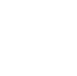 Project Scope
Scope Statement:
Deliverables:
The scope of our project includes the design and implementation of sustainable infrastructure solutions for transportation, water management, and energy systems within the city limits.
Deliverables will include detailed design plans, feasibility studies, cost estimates, and implementation schedules for each component of the infrastructure project.
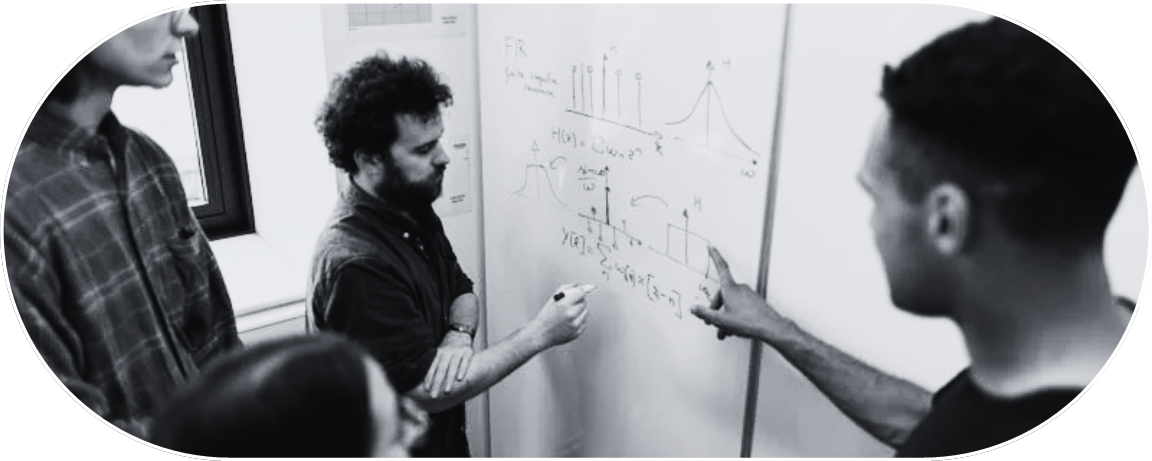 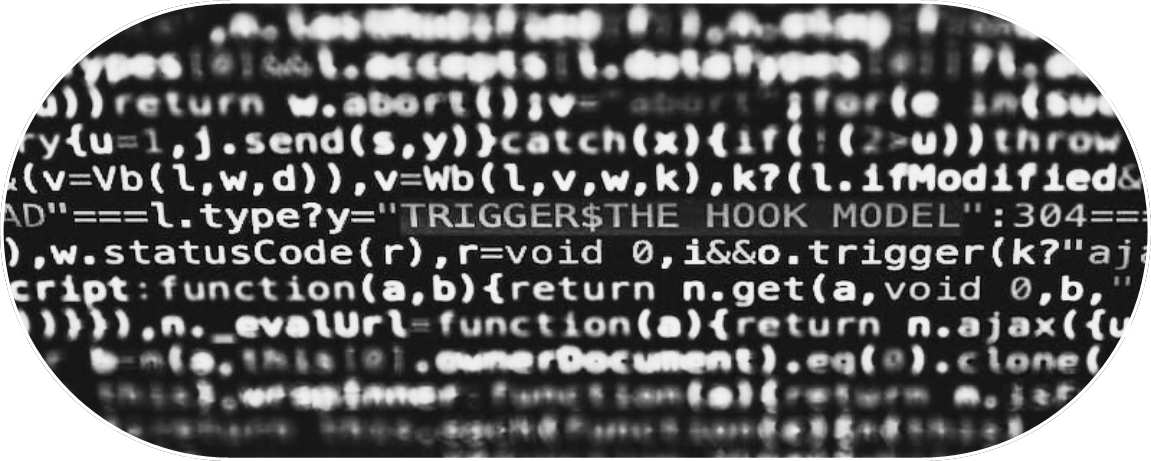 YOUR LOGO                                                                                                                  ABOUT                  PROJECT                          PRICE                 TEAM
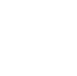 PREGRESION TIMELINE
INCEPTION
EXPANSION
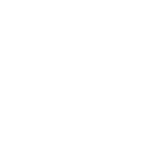 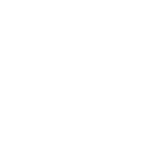 [Brief description of the company's founding and initial goals]
[Brief description of the company's founding and initial goals]
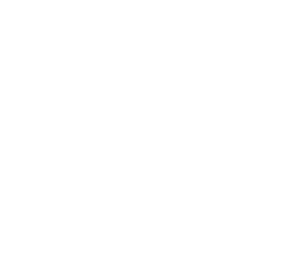 GROWTH PHASE
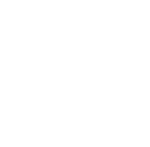 [Explanation of expansion efforts, such as entering new markets
YOUR LOGO                                                                                                                  ABOUT                  PROJECT                          PRICE                 TEAM
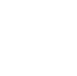 PROJECT PLAN
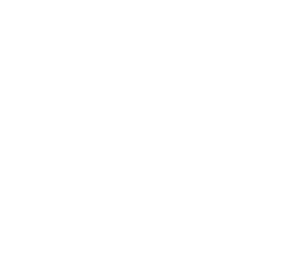 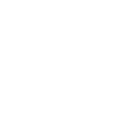 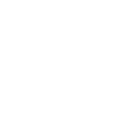 Phase 1
Phase 2
Needs Assessment and Research
Conceptual Design Development
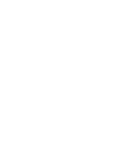 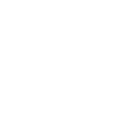 Phase 3
Phase 4
Detailed Engineering Design
Implementation and Monitoring
YOUR LOGO                                                                                                                  ABOUT                  PROJECT                          PRICE                 TEAM
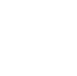 Gallery Image
What can you say about your projects? Share it here!
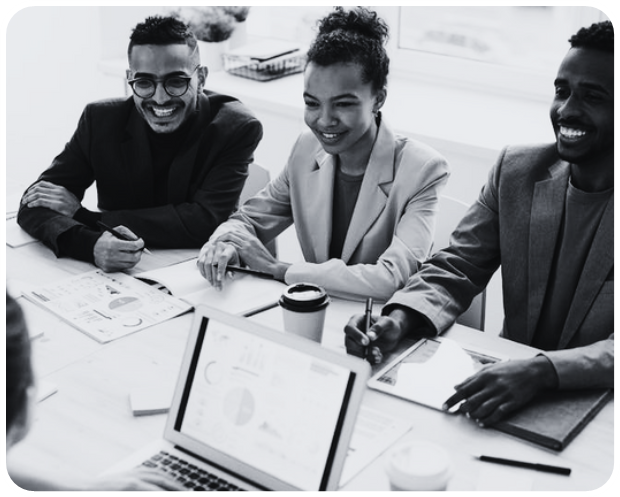 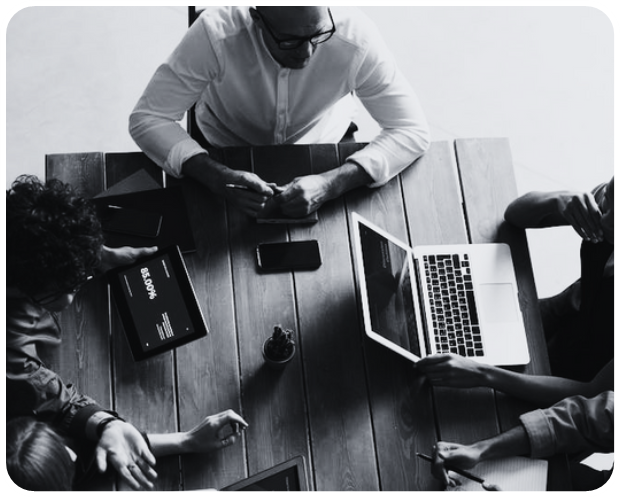 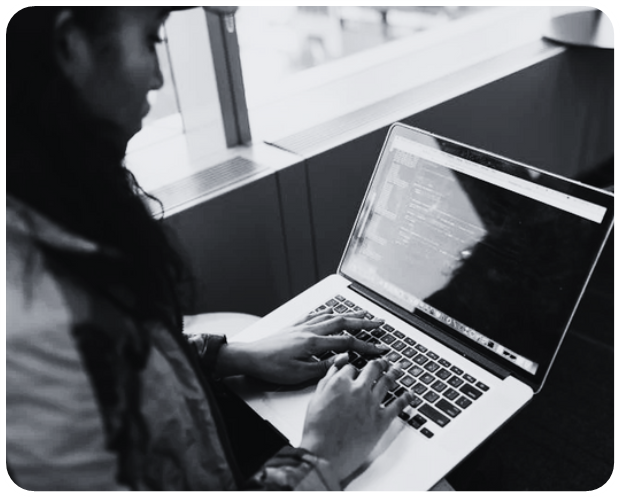 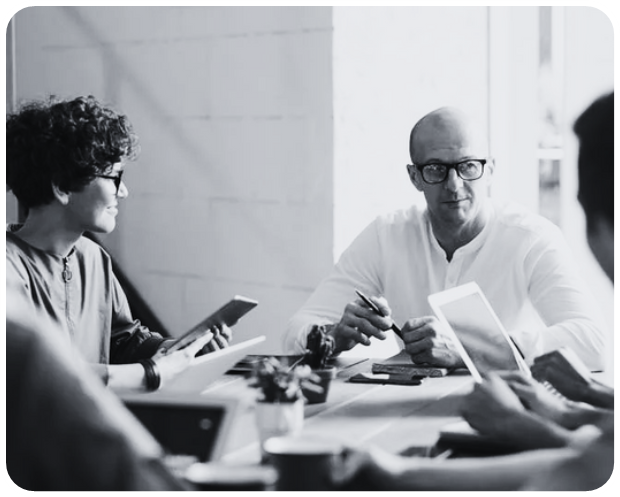 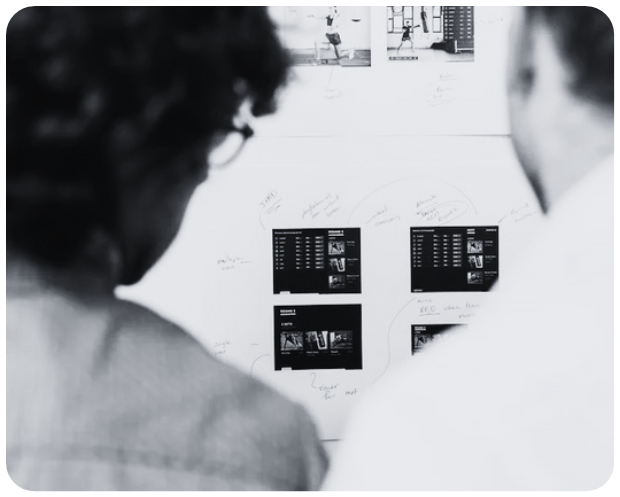 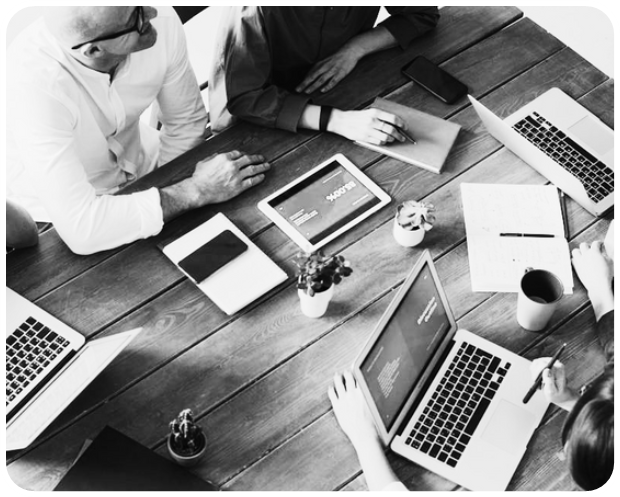 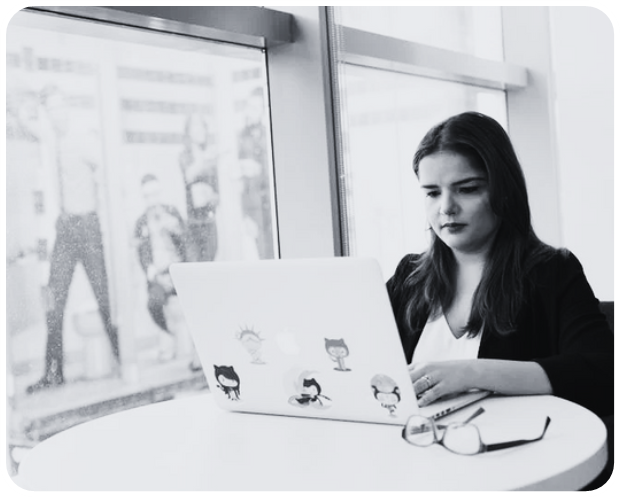 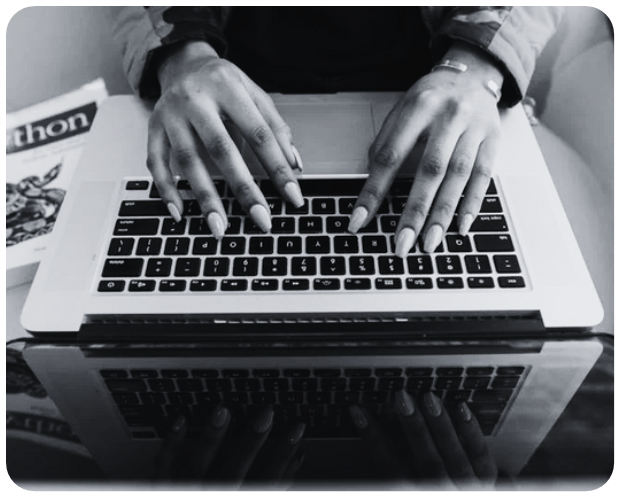 Elaborate on the featured statistic.
Elaborate on the featured statistic.
YOUR LOGO                                                                                                                  ABOUT                  PROJECT                          PRICE                 TEAM
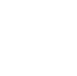 Market Research
Elaborate on the featured statistic
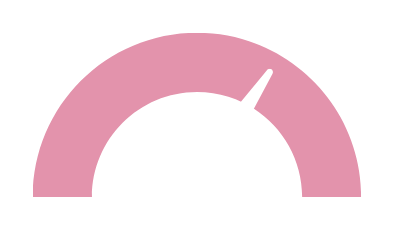 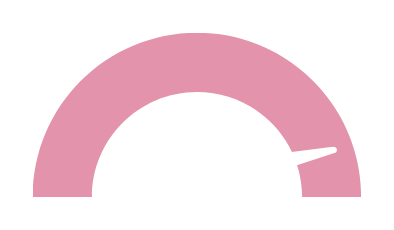 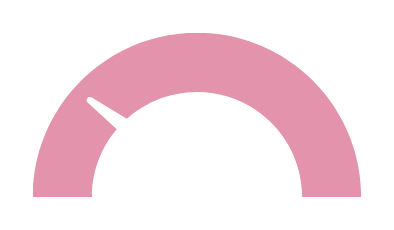 Elaborate on the featured statistic.
YOUR LOGO                                                                                                                  ABOUT                  PROJECT                          PRICE                 TEAM
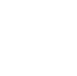 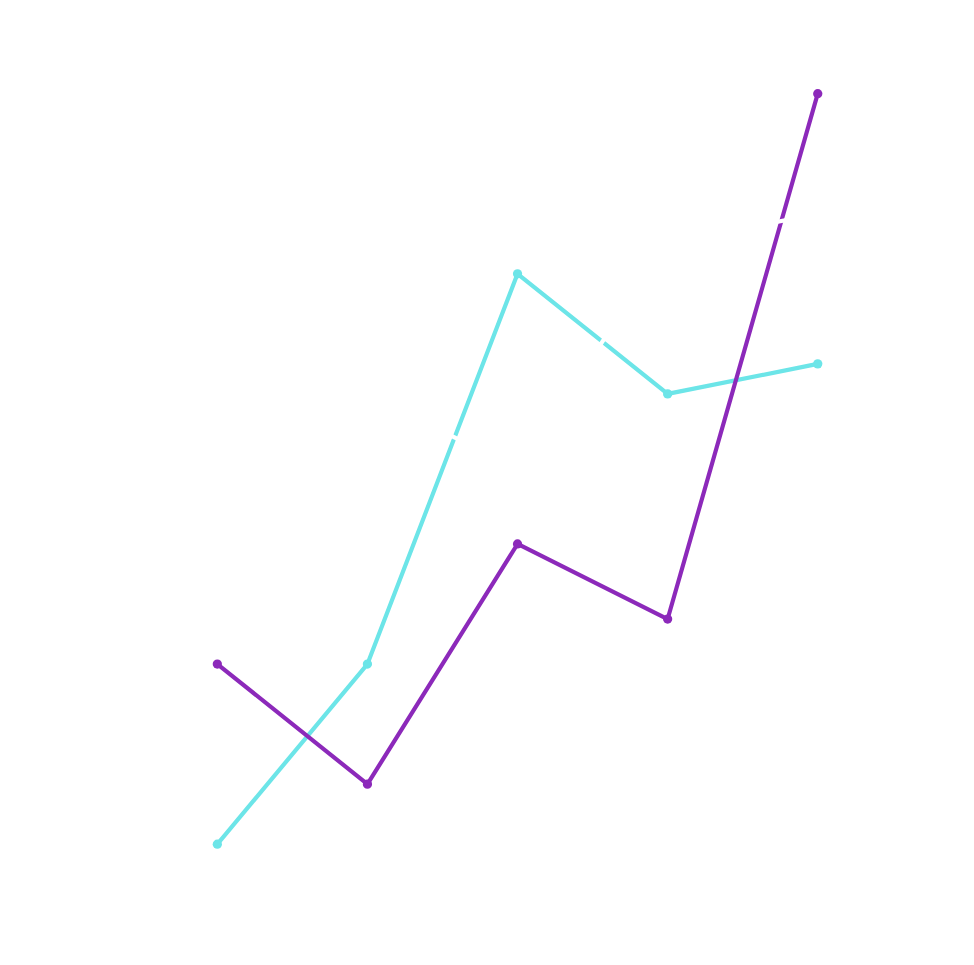 Analyzing
If you have a specific text you'd like analyzed for a presentation, please provide the text, and I'll be happy to assist you with analyzing its content, structure, key points, and potential presentation strategies.
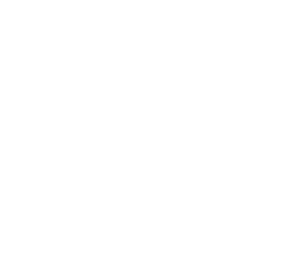 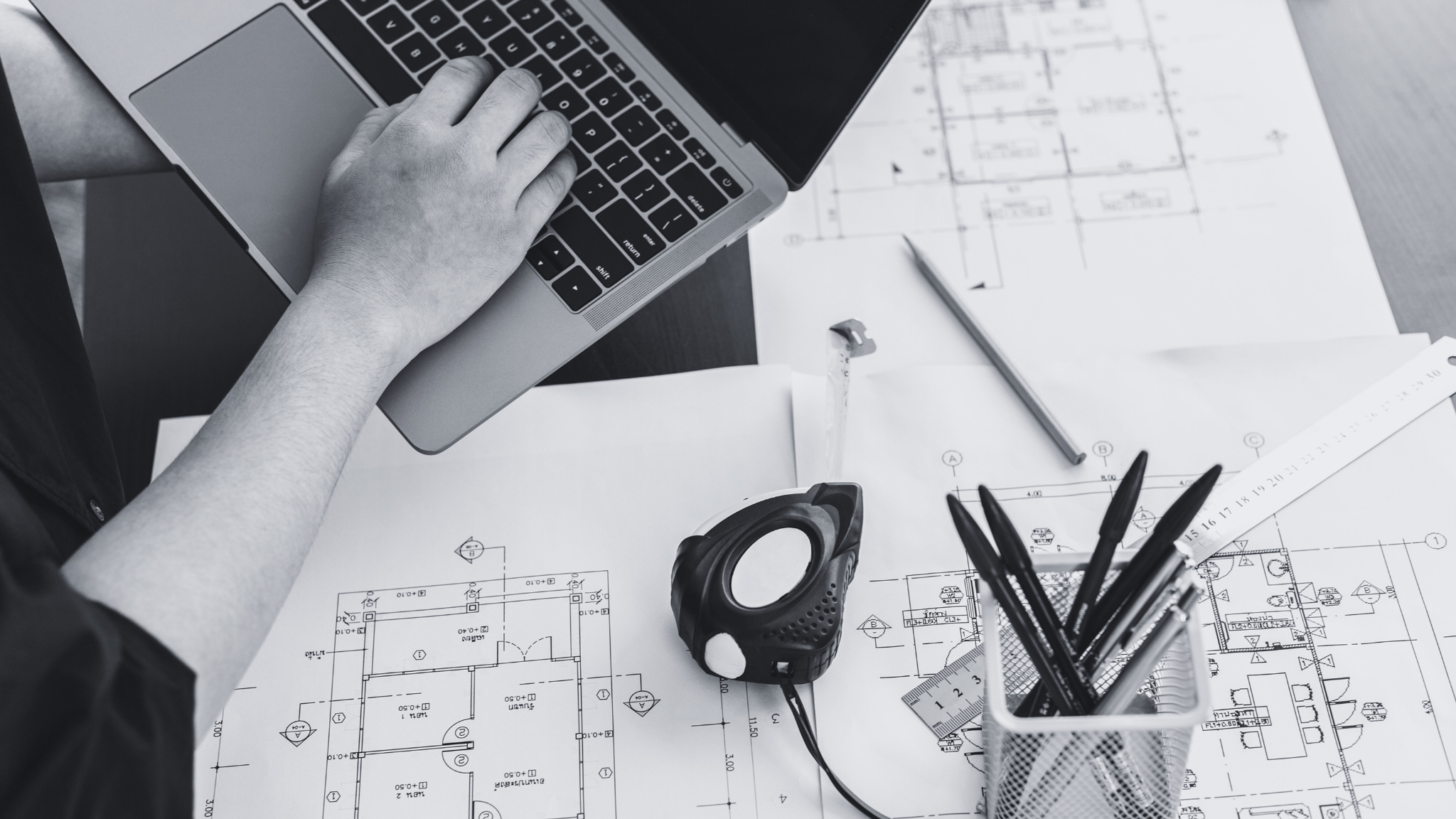 A picture is worth a thousand 
words
YOUR LOGO                                                                                                                  ABOUT                  PROJECT                          PRICE                 TEAM
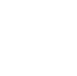 PROJECT TEAM
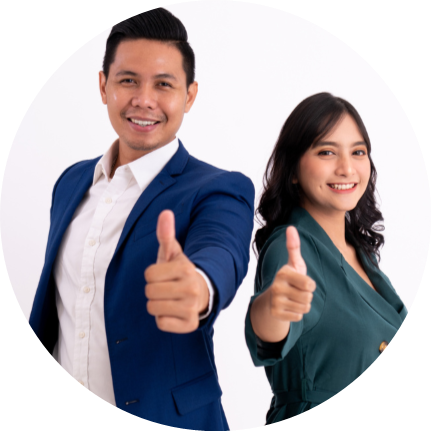 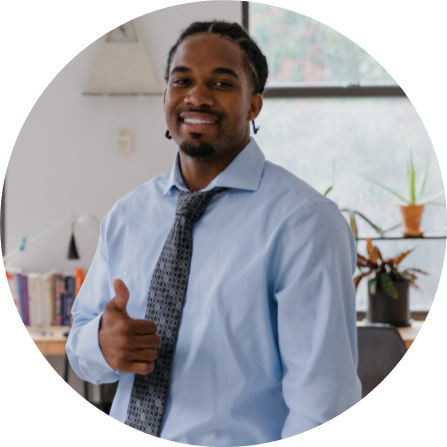 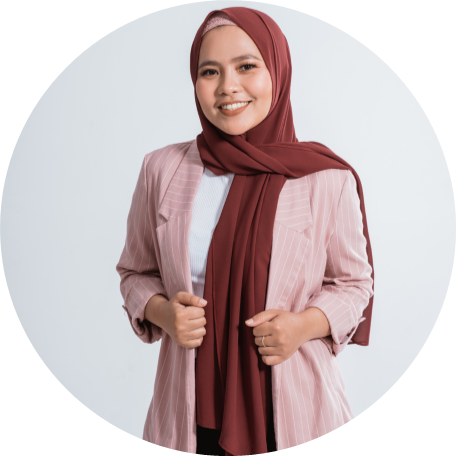 John Smith
 Project Manager
Emily Johnson
Civil Engineer
David Lee
Environmental Specialist
YOUR LOGO                                                                                                                  ABOUT                  PROJECT                          PRICE                 TEAM
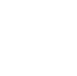 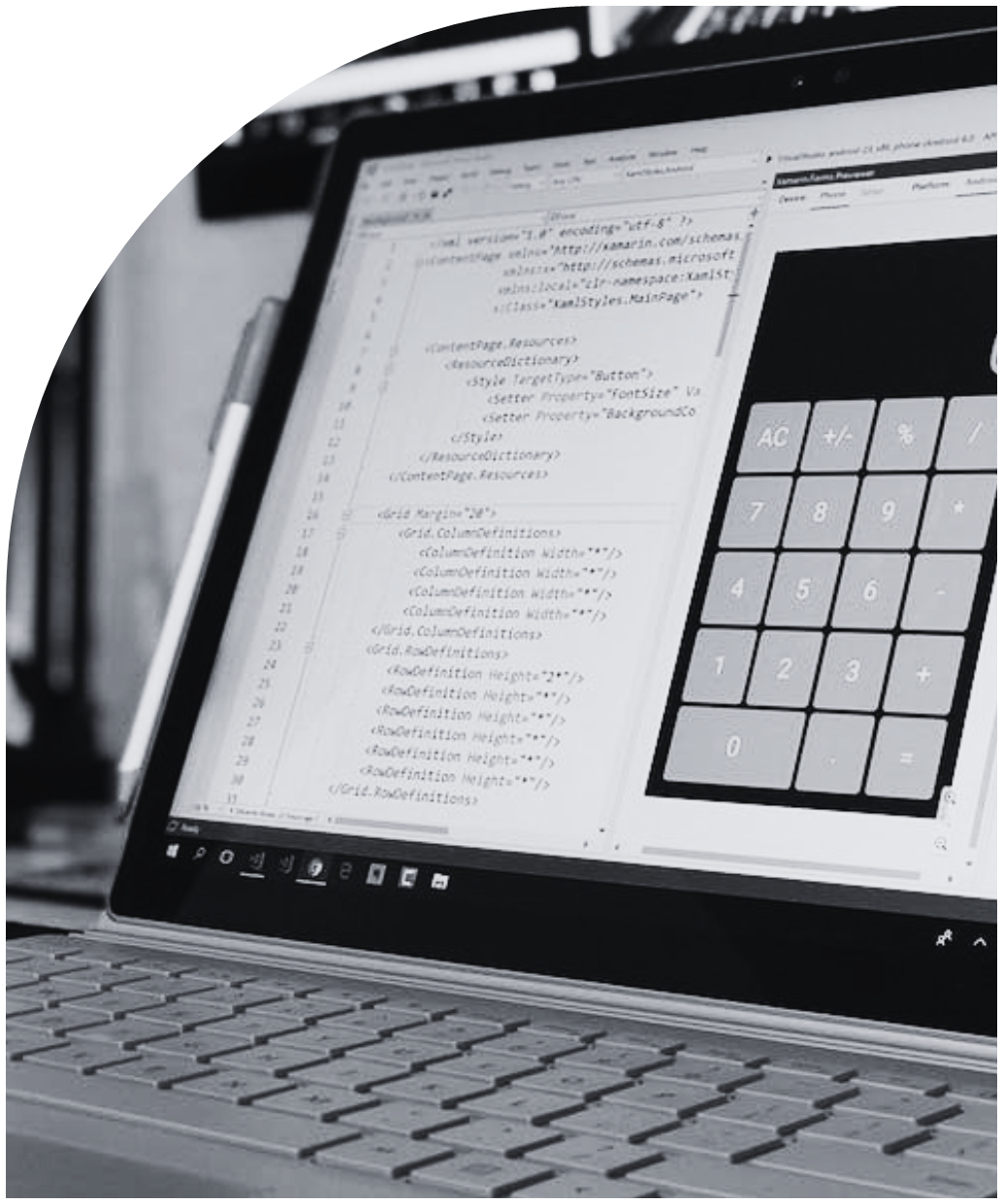 PROJECT TEAM
ROLES RESPONSIBILITIES
John Smith will oversee the overall project management. Emily Johnson will lead the engineering design efforts. David Lee will provide expertise on environmental impact assessment. Sarah Williams will contribute to urban planning aspects of the project.
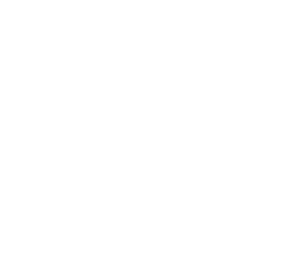 TEAM STRUCTURE
The project team will operate under a matrix organizational structure, with members from different disciplines collaborating on various project tasks.
YOUR LOGO                                                                                                                  ABOUT                  PROJECT                          PRICE                 TEAM
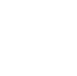 Methodology
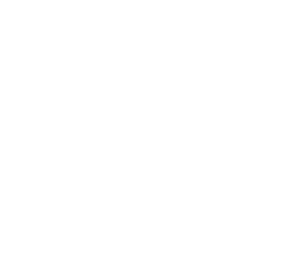 ENGINEERING APPROACH
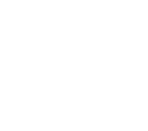 Our engineering approach will be based on a holistic and interdisciplinary methodology, considering environmental, social, and economic factors in the design process.
DESIGN PROCESS
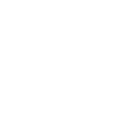 The design process will involve iterative brainstorming, conceptualization, analysis, and refinement to develop optimal solutions for each infrastructure component.
YOUR LOGO                                                                                                                  ABOUT                  PROJECT                          PRICE                 TEAM
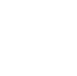 Technical Specifications
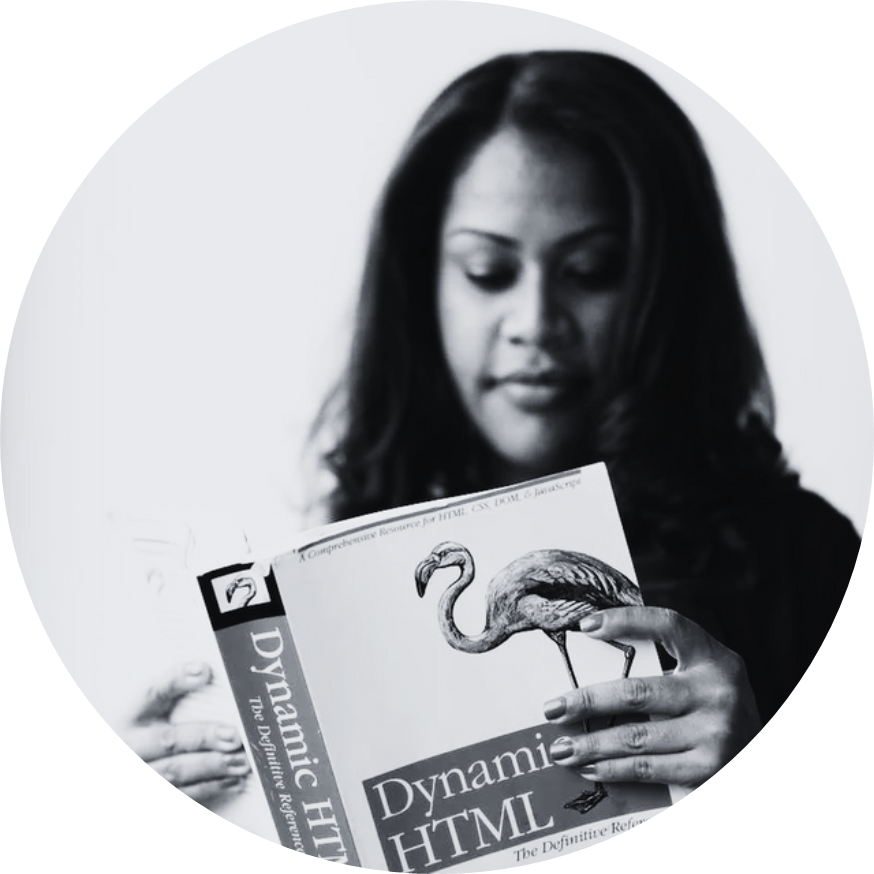 Detailed Specifications of the Project:

Transportation Infrastructure:
Includes roadways, bridges, and public transit systems designed to accommodate future growth and promote alternative transportation modes.
Water Management Systems:
Incorporates stormwater management, wastewater treatment, and water conservation measures to ensure sustainable water resource management.
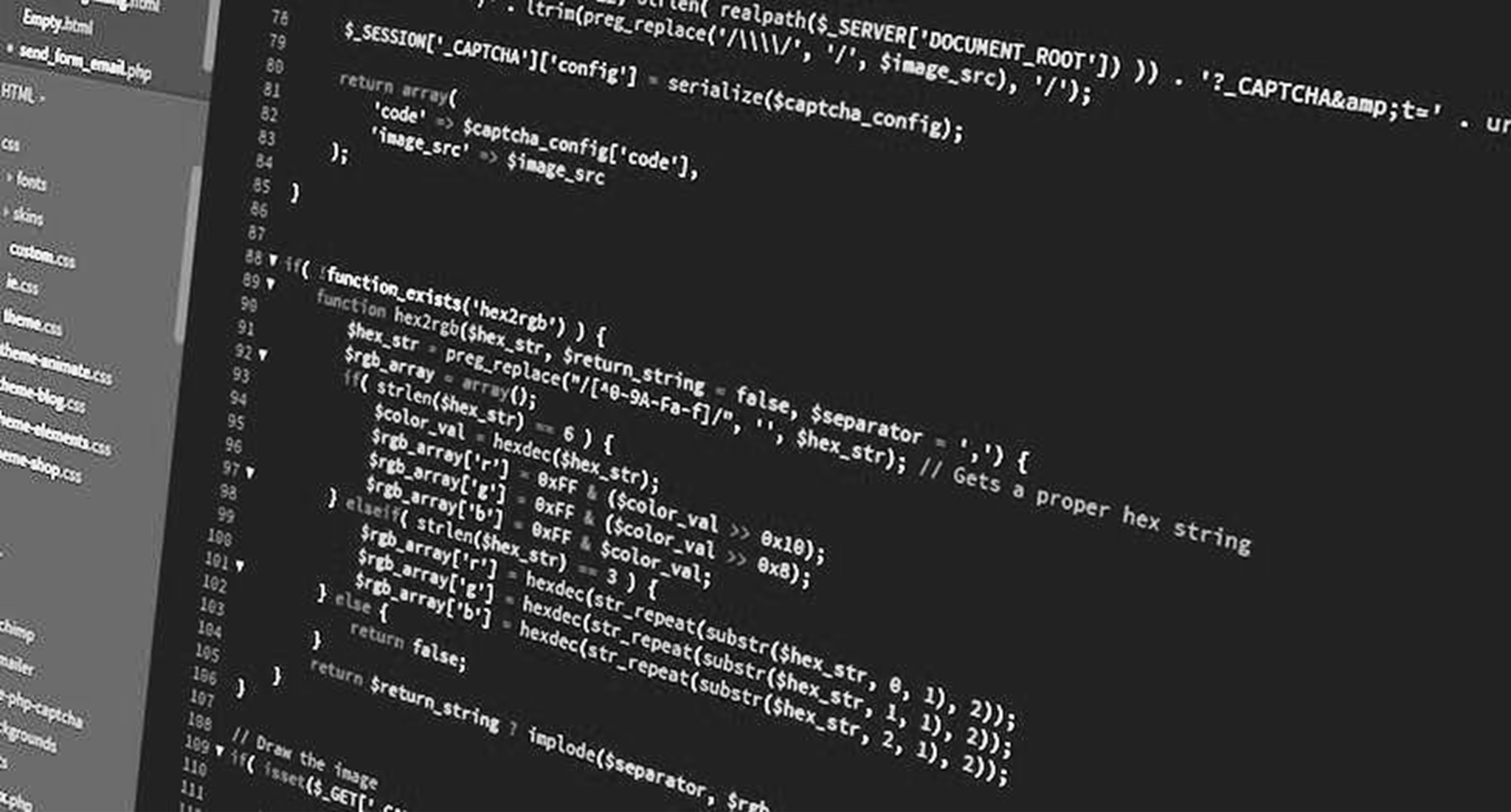 Write an original statement or inspiring quote
— Include a credit, citation, or supporting message
YOUR LOGO                                                                                                                  ABOUT                  PROJECT                          PRICE                 TEAM
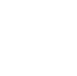 CONTACT INFORMATION
CONTACT DETAILS:

For further inquiries or collaboration opportunities.

PLEASE CONTACT:

John Smith, Project Manager
Email: john.smith@example.com
Phone: (555) 123-4567
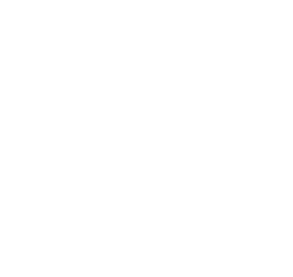 Resource 
Page
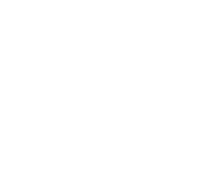 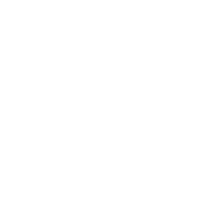 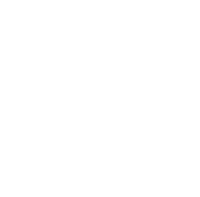 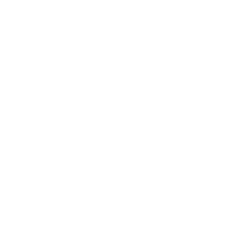 Use these design resources in your Canva Presentation.








You can find these fonts online too. Happy designing! 

Don't forget to delete this page before presenting.
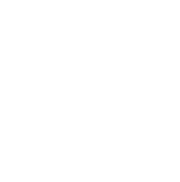 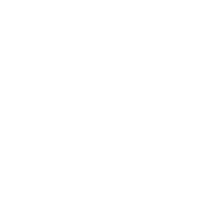 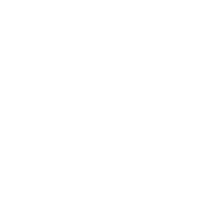 This presentation template uses the following free fonts:
Titles: Horizon
Headers: Horizon
Body Copy: Montserrat
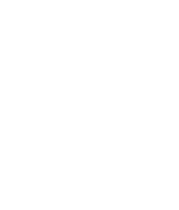 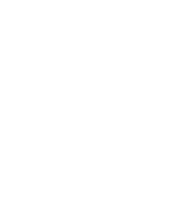 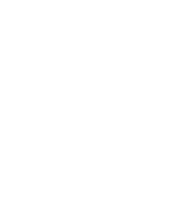 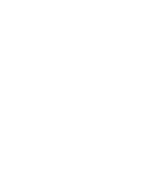 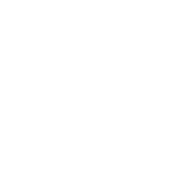 Credits
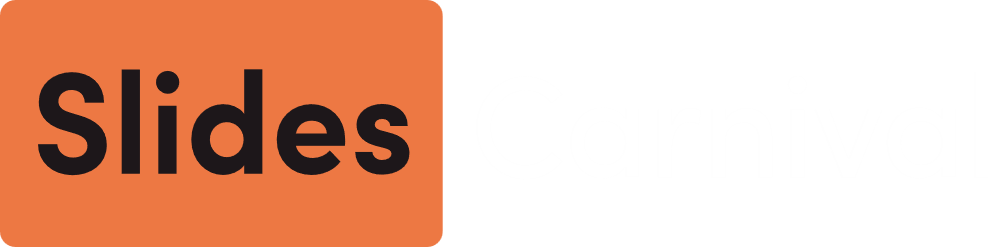 This presentation template is free for everyone to use thanks to the following:
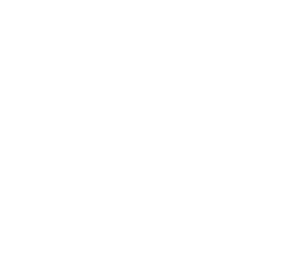 SlidesCarnival for the presentation template
Pexels for the photos
Happy designing!